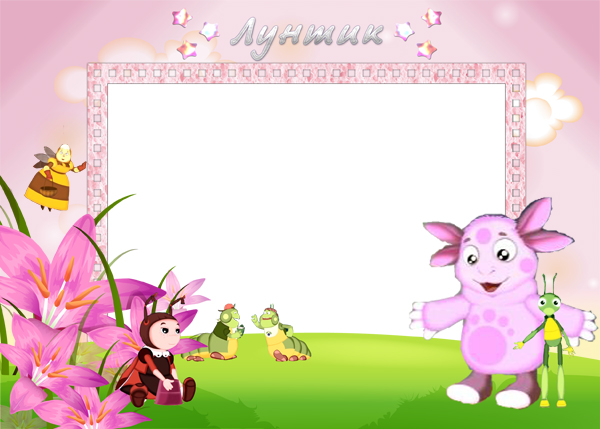 Учим части речи 
с Лунтиком
Чижова Ирина Викторовна 
МБОУ гимназия 
г. Узловая
Тульской области
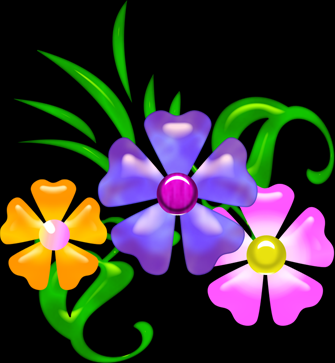 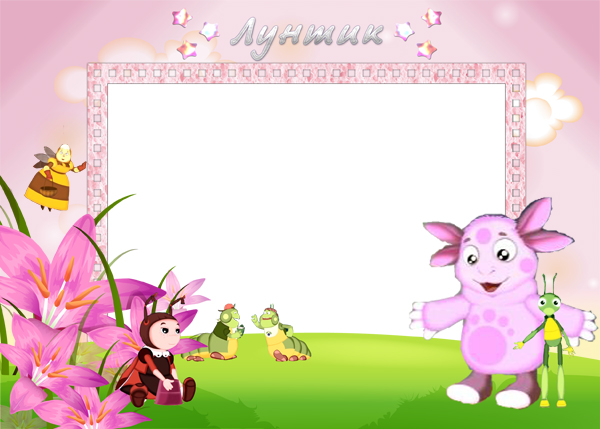 Найди глаголы
ленится
ученик
морозит
отважный
холодает
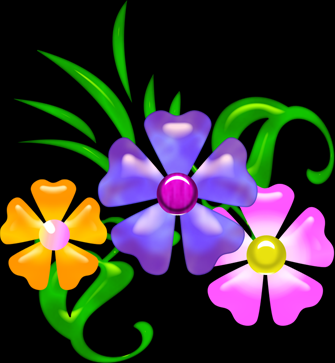 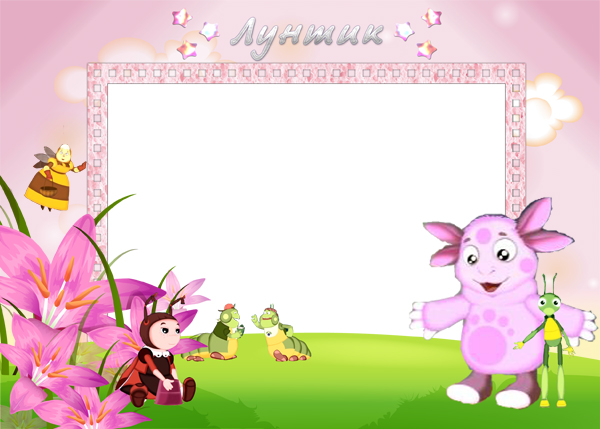 Найди глаголы
примета
дождливый
ждать
бороться
смекалка
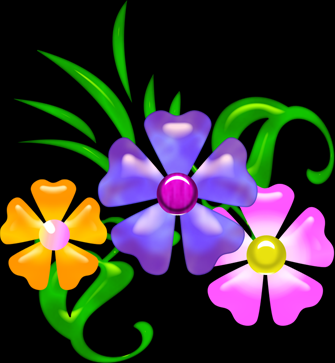 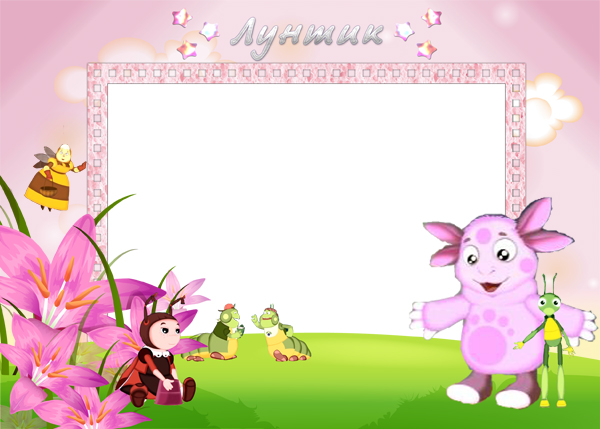 Найди имена
 прилагательные
хмурая
осенняя
черёмуха
ливень
душистое
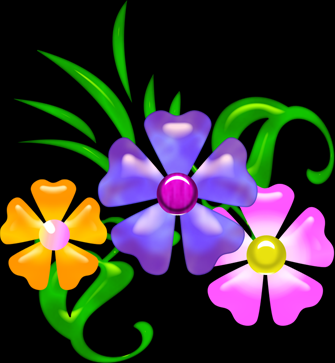 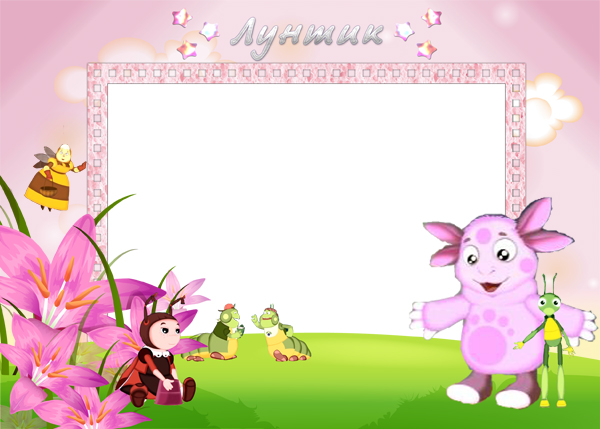 Найди имена
 прилагательные
желание
низкий
вкусное
памятный
дождь
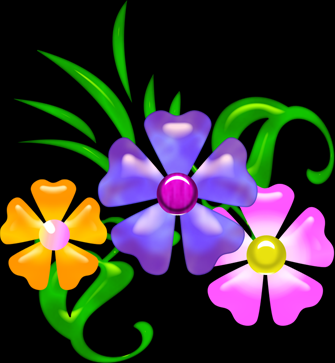 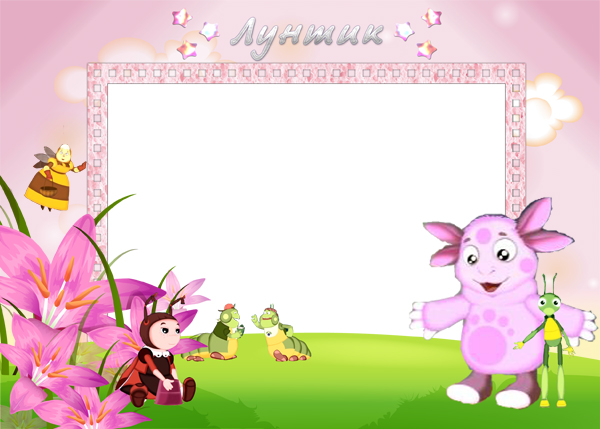 Найди имена
 существительные
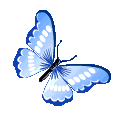 золотая
дорожка
ива
смеётся
строитель
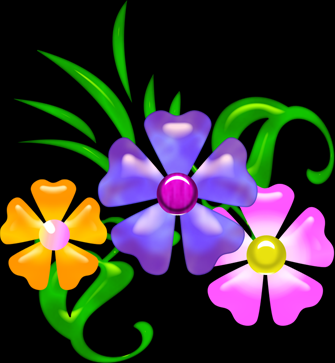 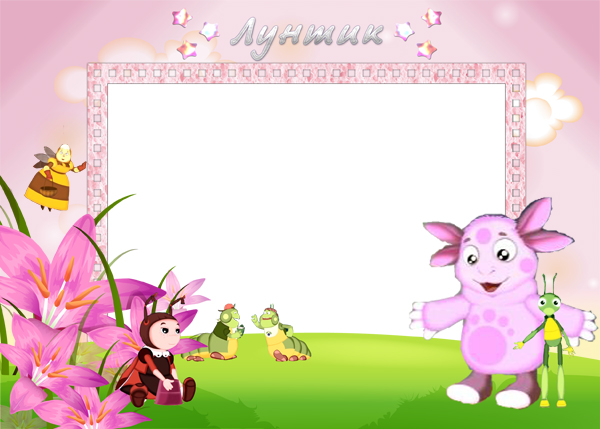 Найди имена
 существительные
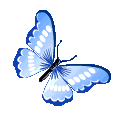 стоит
ароматная
ливень
погода
спортивный
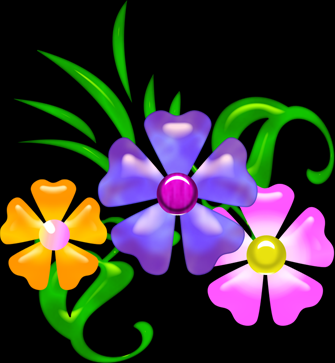 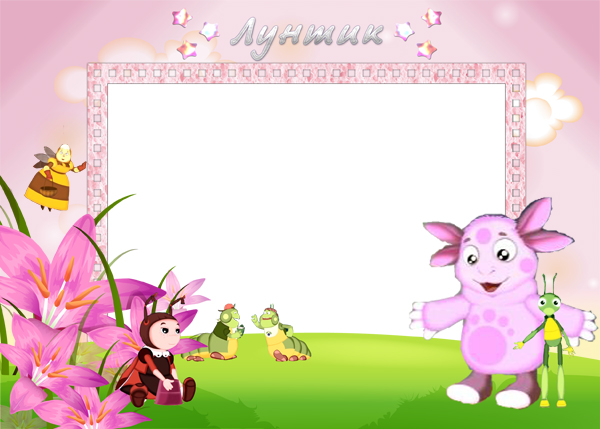 Определи часть речи
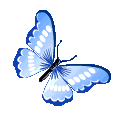 молодёжный
глаг
сущ
прил
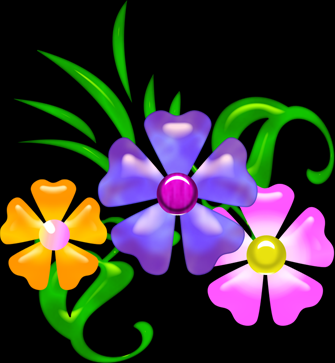 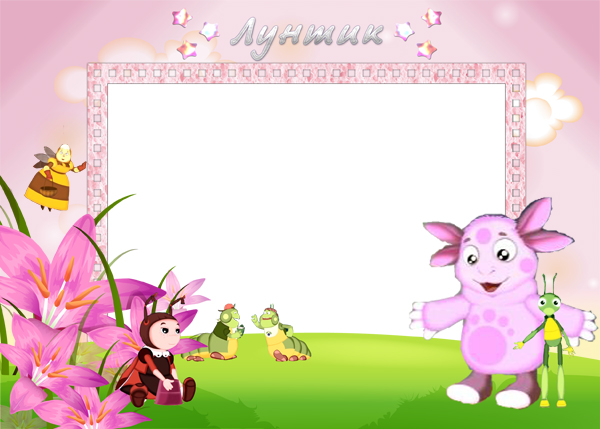 Определи часть речи
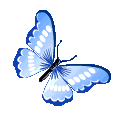 скользит
глаг
сущ
прил
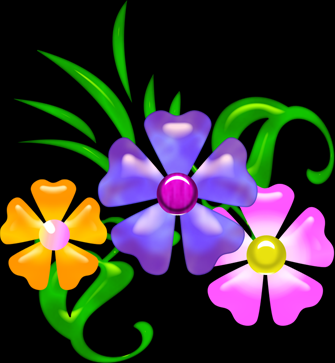 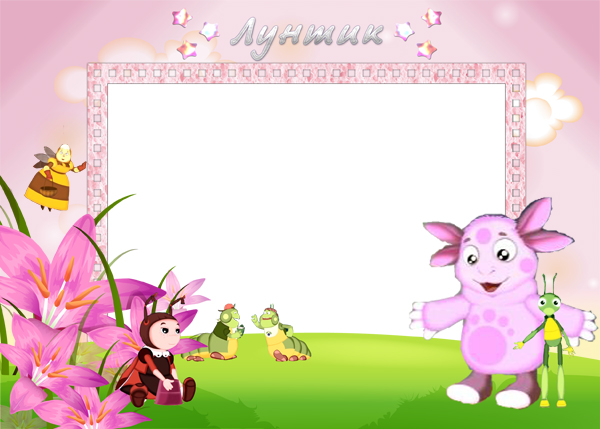 Определи часть речи
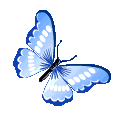 душа
глаг
сущ
прил
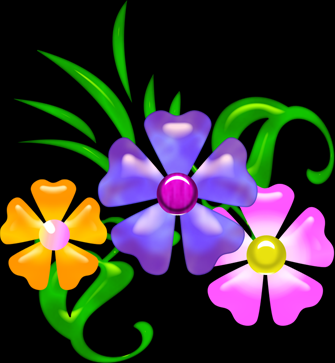 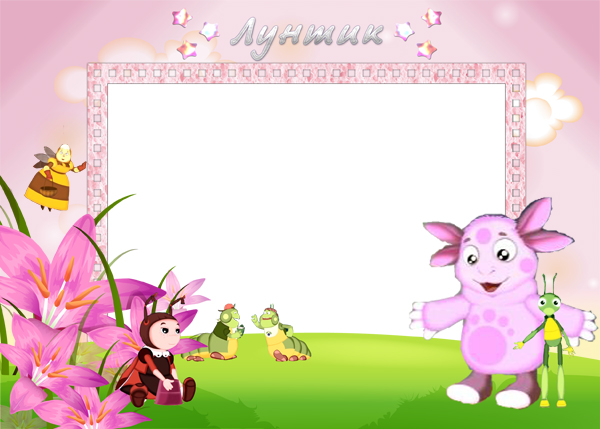 Определи часть речи
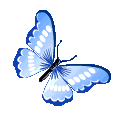 тяжёлый
глаг
сущ
прил
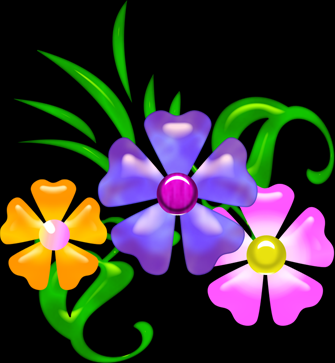 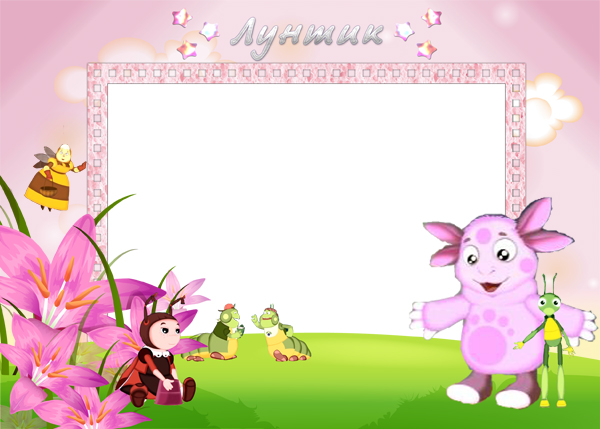 Определи часть речи
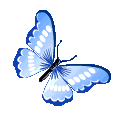 мачта
глаг
сущ
прил
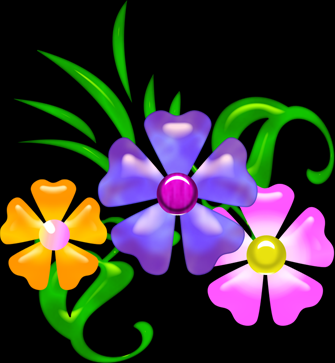 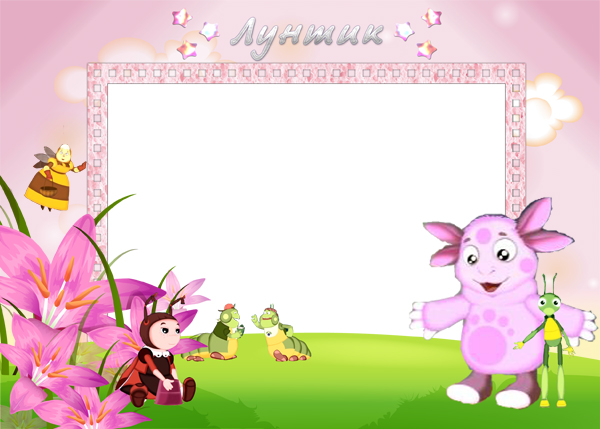 Определи часть речи
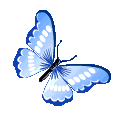 утренняя
глаг
сущ
прил
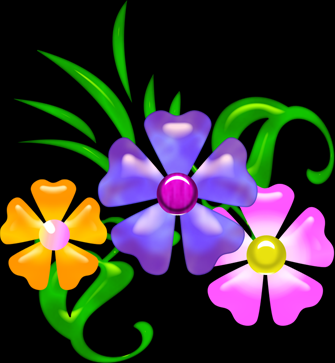 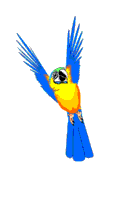 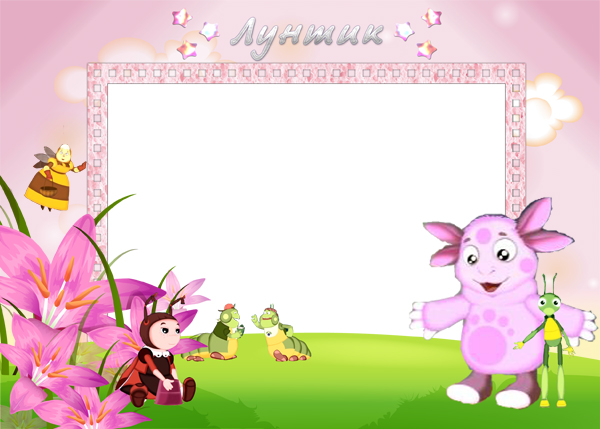 Определи род
приплыла
муж
жен
сред
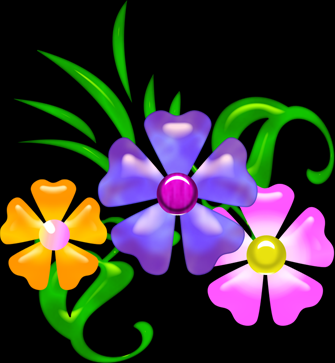 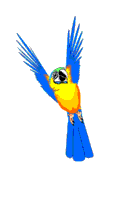 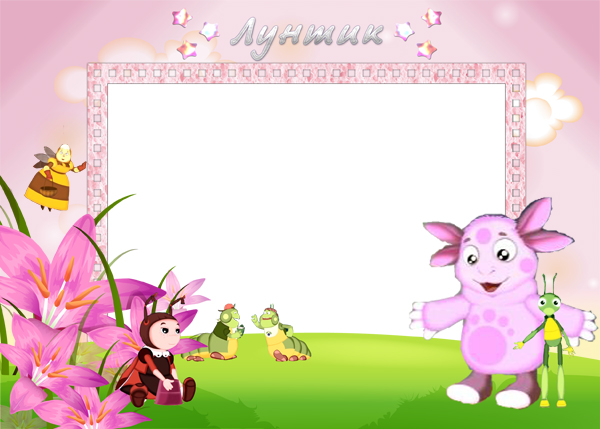 Определи род
парусник
муж
жен
сред
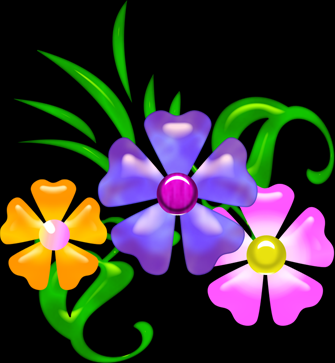 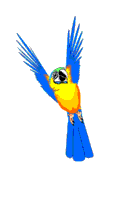 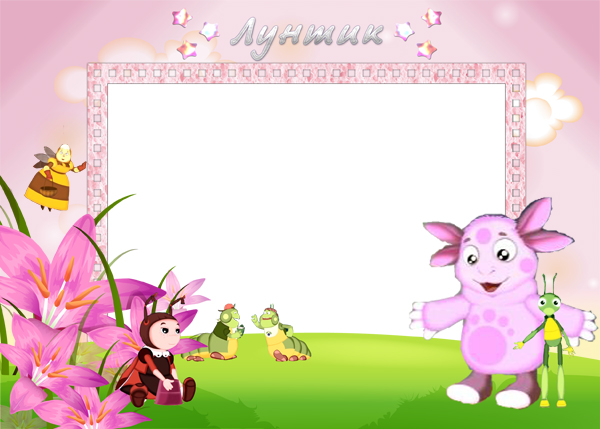 Определи род
родное
муж
жен
сред
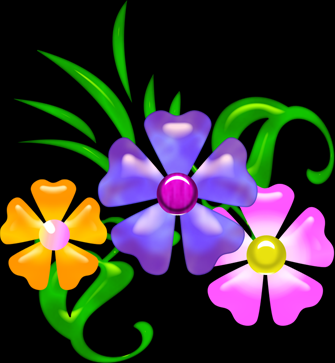 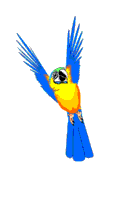 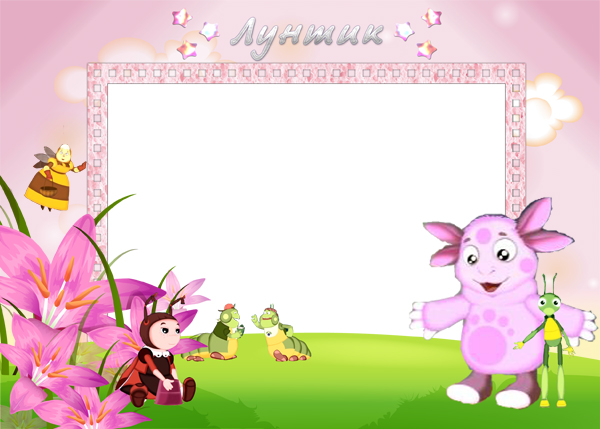 Определи род
грозовое
муж
жен
сред
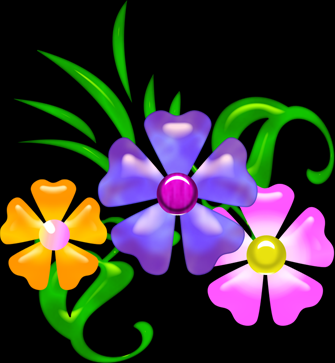 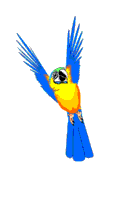 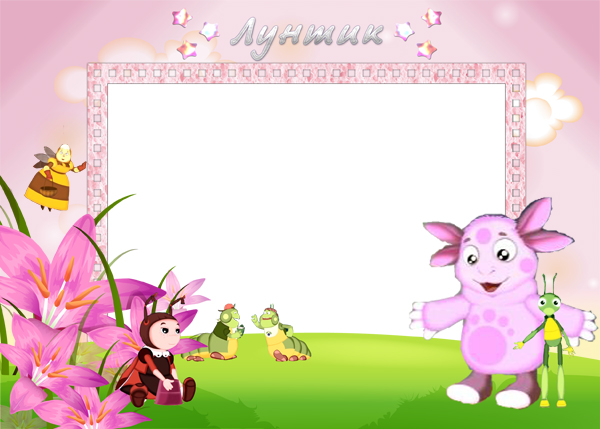 Определи род
высокая
муж
жен
сред
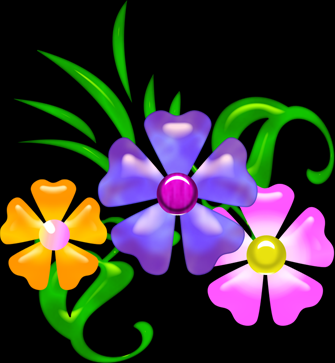 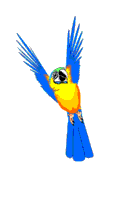 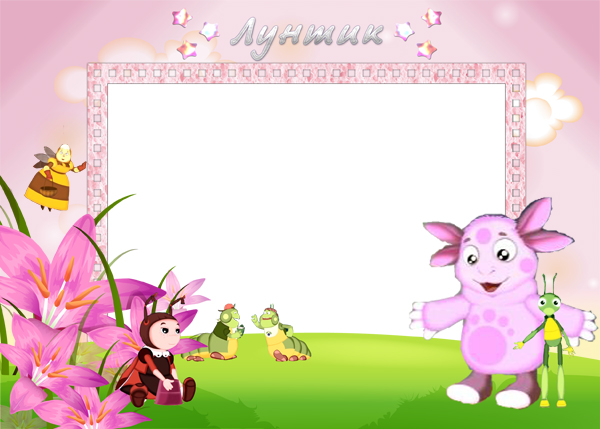 Определи род
ближняя
муж
жен
сред
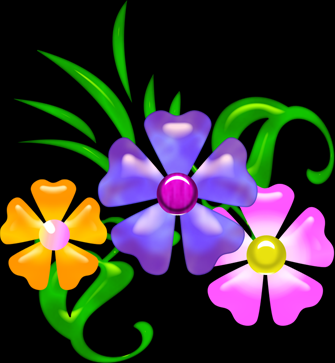 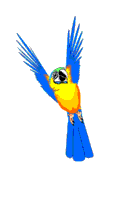 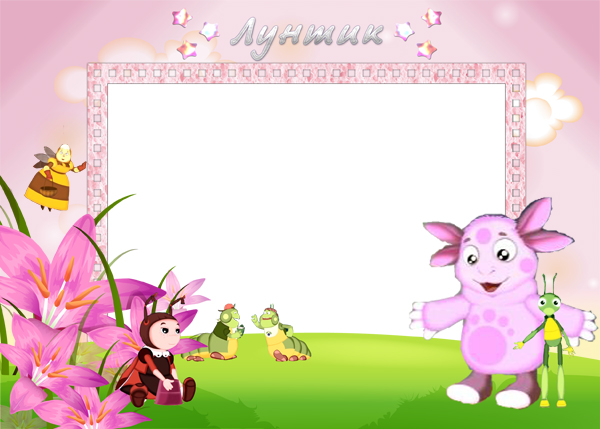 Определи род
выполнил
муж
жен
сред
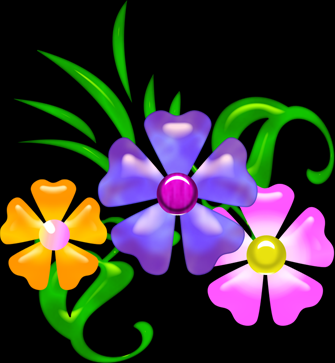 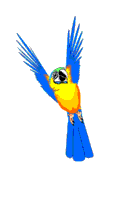 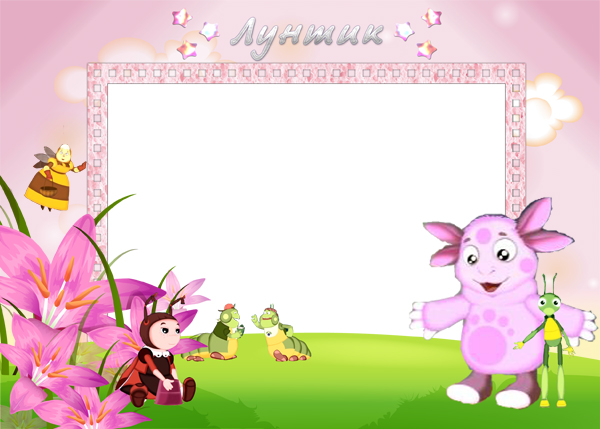 Определи род
заря
муж
жен
сред
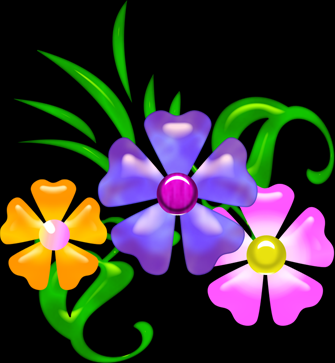 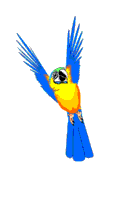 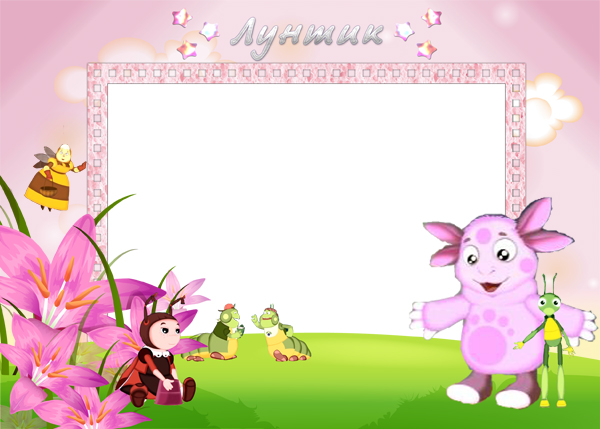 Определи род
болото
муж
жен
сред
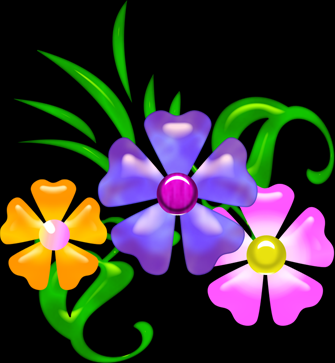 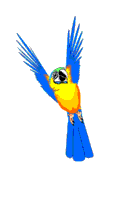 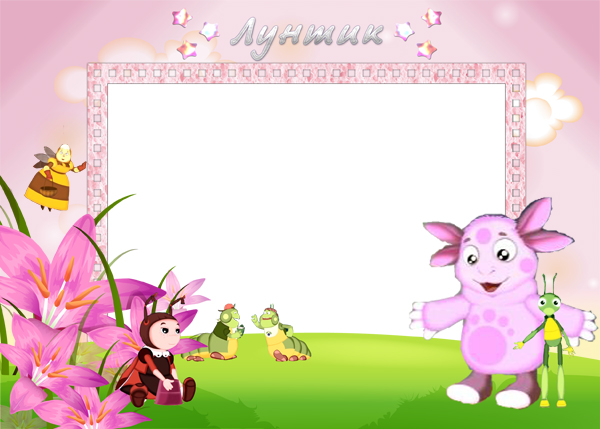 Определи род
дорожная
муж
жен
сред
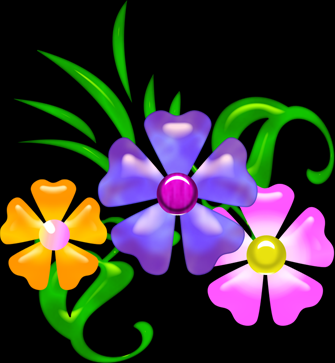 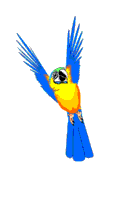 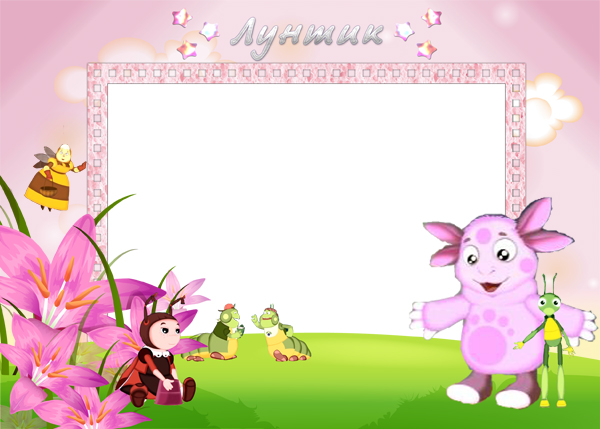 Определи род
кофе
муж
жен
сред
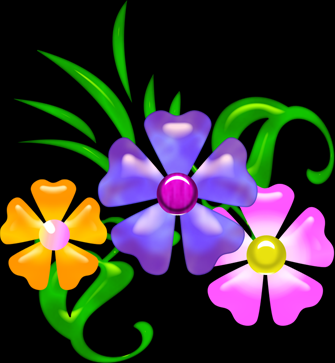 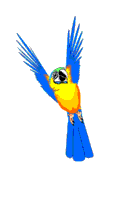 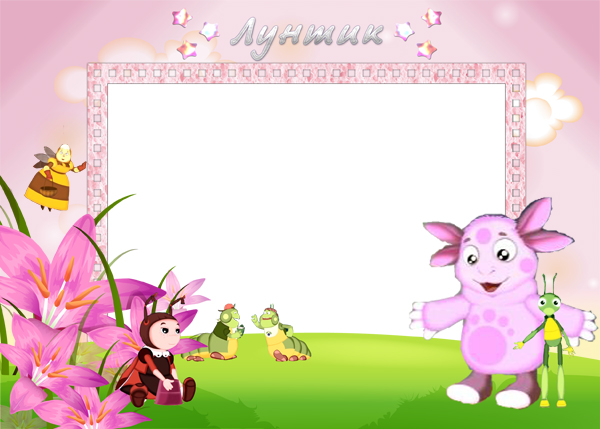 Определи род
чистое
муж
жен
сред
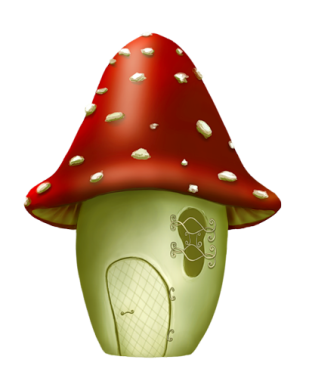